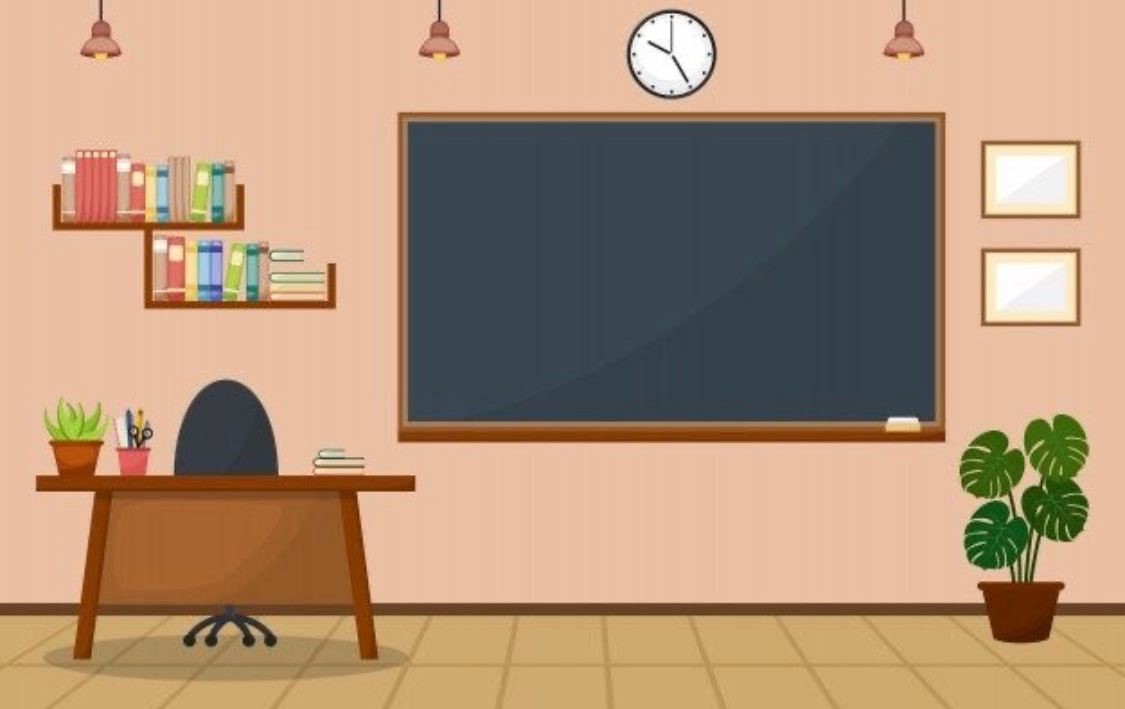 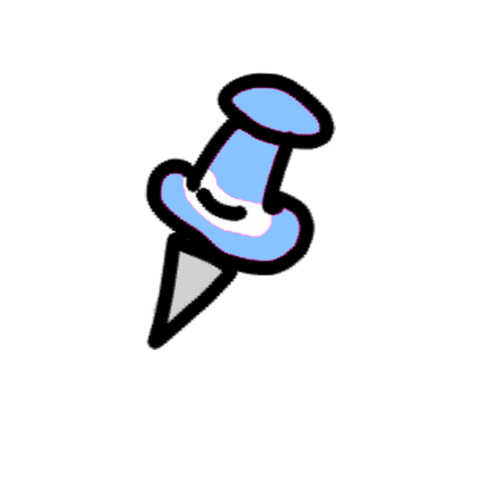 18-10-2022م
التاريخ
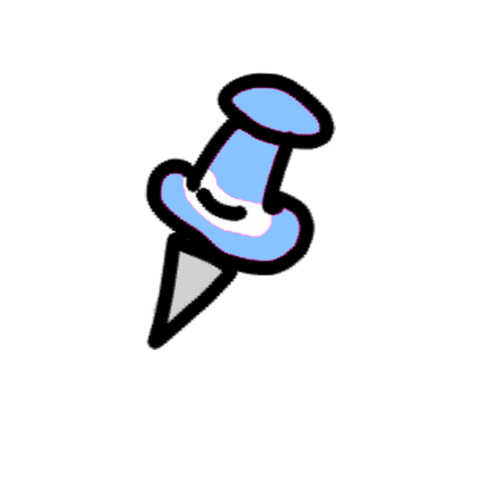 عائلتي سر سعادتي ص68
موضوع الدرس
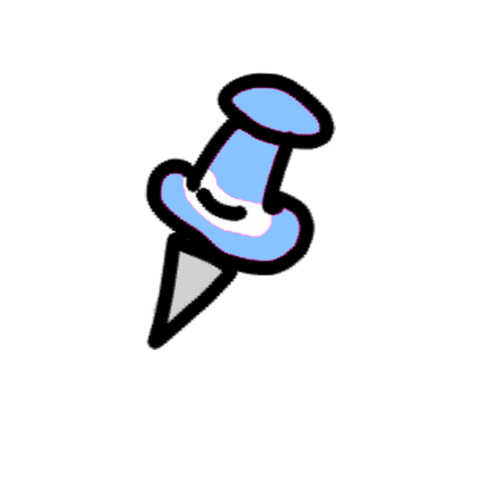 الثلاثاء
اليوم
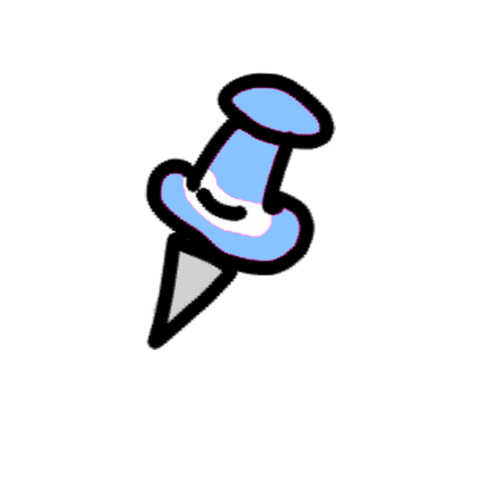 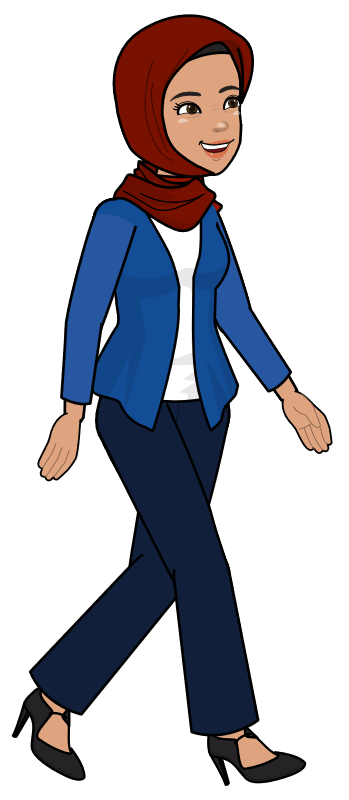 معيار المنهج
تختار معلومة أو أكثر من النص
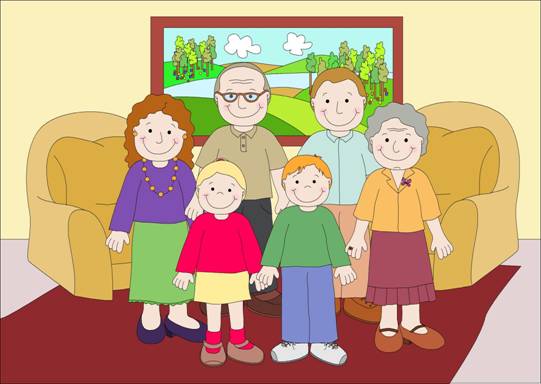 أوضح اهتمام الإسلام بالعائلة وتنشئة أفرادها.
اهتم الإسلام بالعائلة وأمرنا الله ببر الوالدين وصلة الرحم في كتابه الكريم.
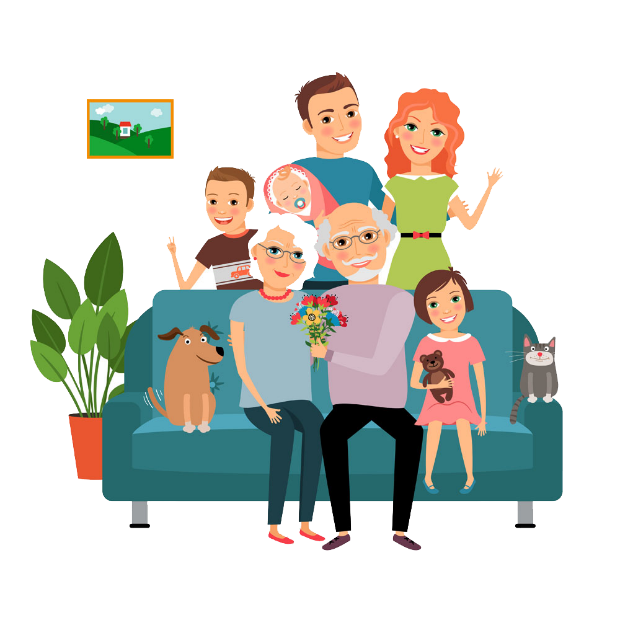 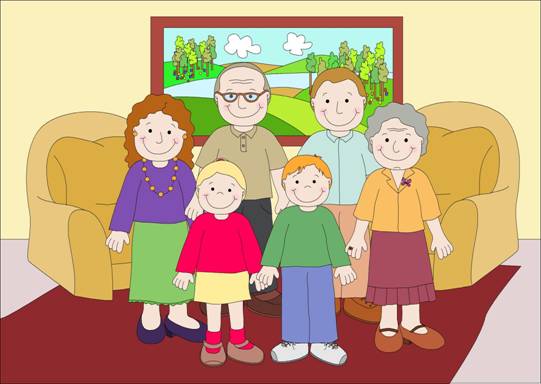 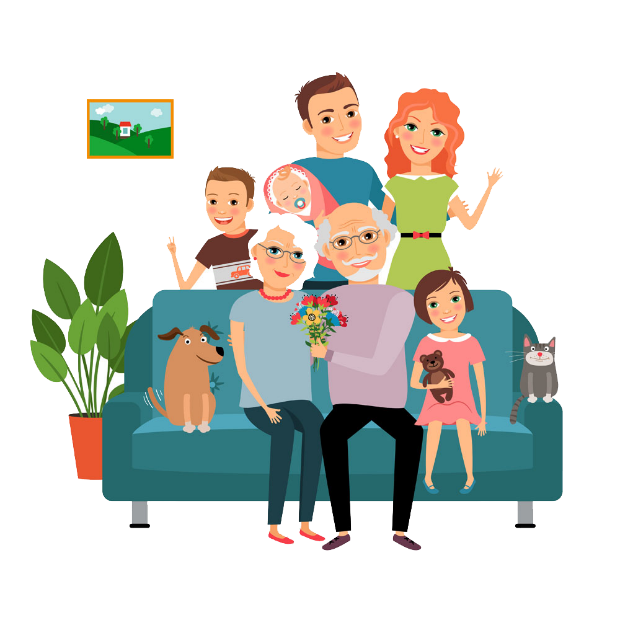 أقرأ النص قراءةً صحيحةً.
العائلةُ هي اللّبنة الأساسيةُ في بِناءِ المجتمعاتِ ، والأساسُ الذي تقومُ عليهِ تربيةُ الأبناءِ ،فهي رمزٌ للاستقرارِ والأمنِ والأمانِ ، والحضنُ الذي يضم ُ أفرادَها .
لنتصل بالرقم التالي لنتعرف على مرادف (  الكيان  ):
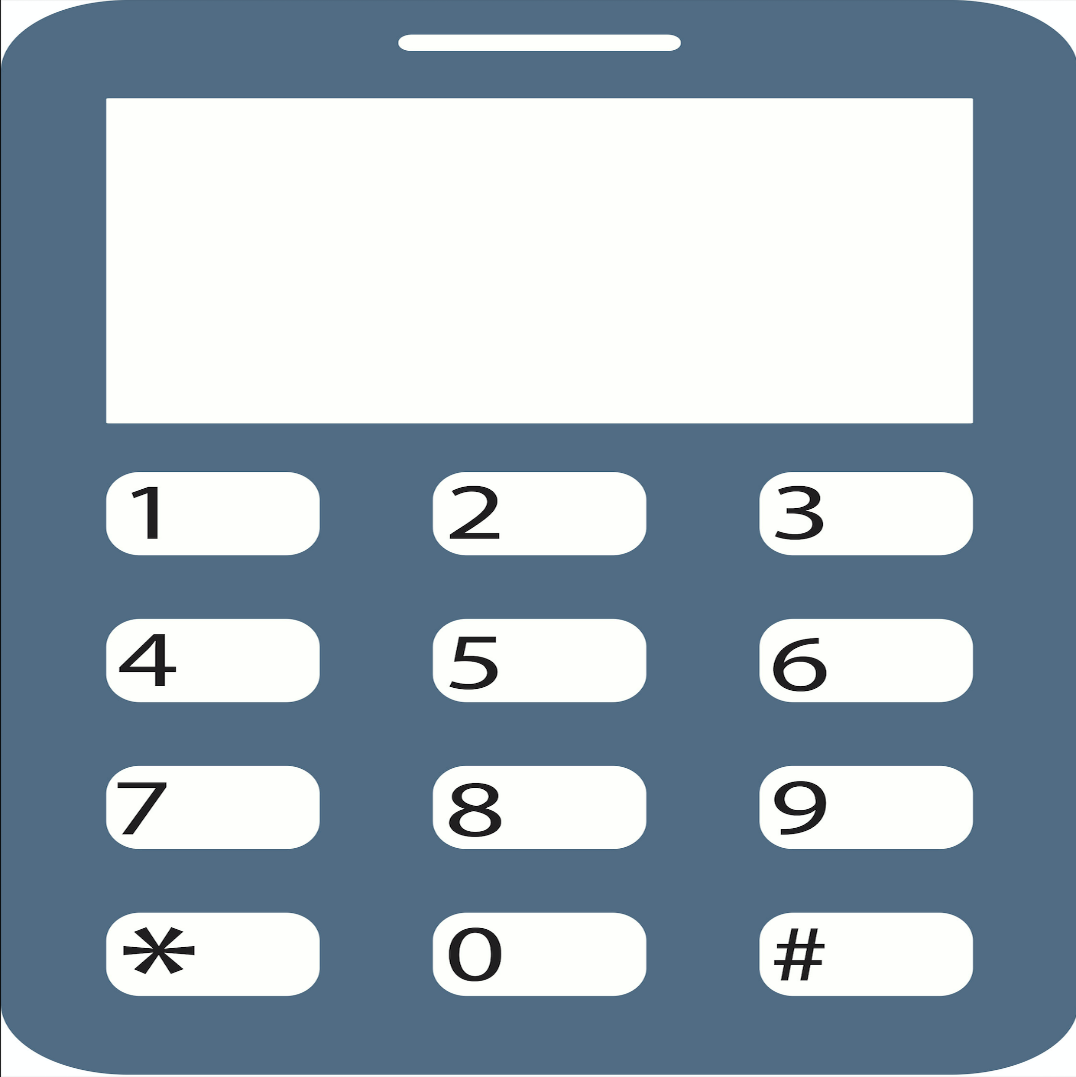 1758
البِناء
ال
نا
بِ
ء
ر
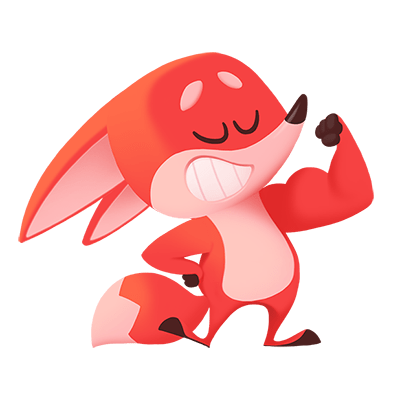 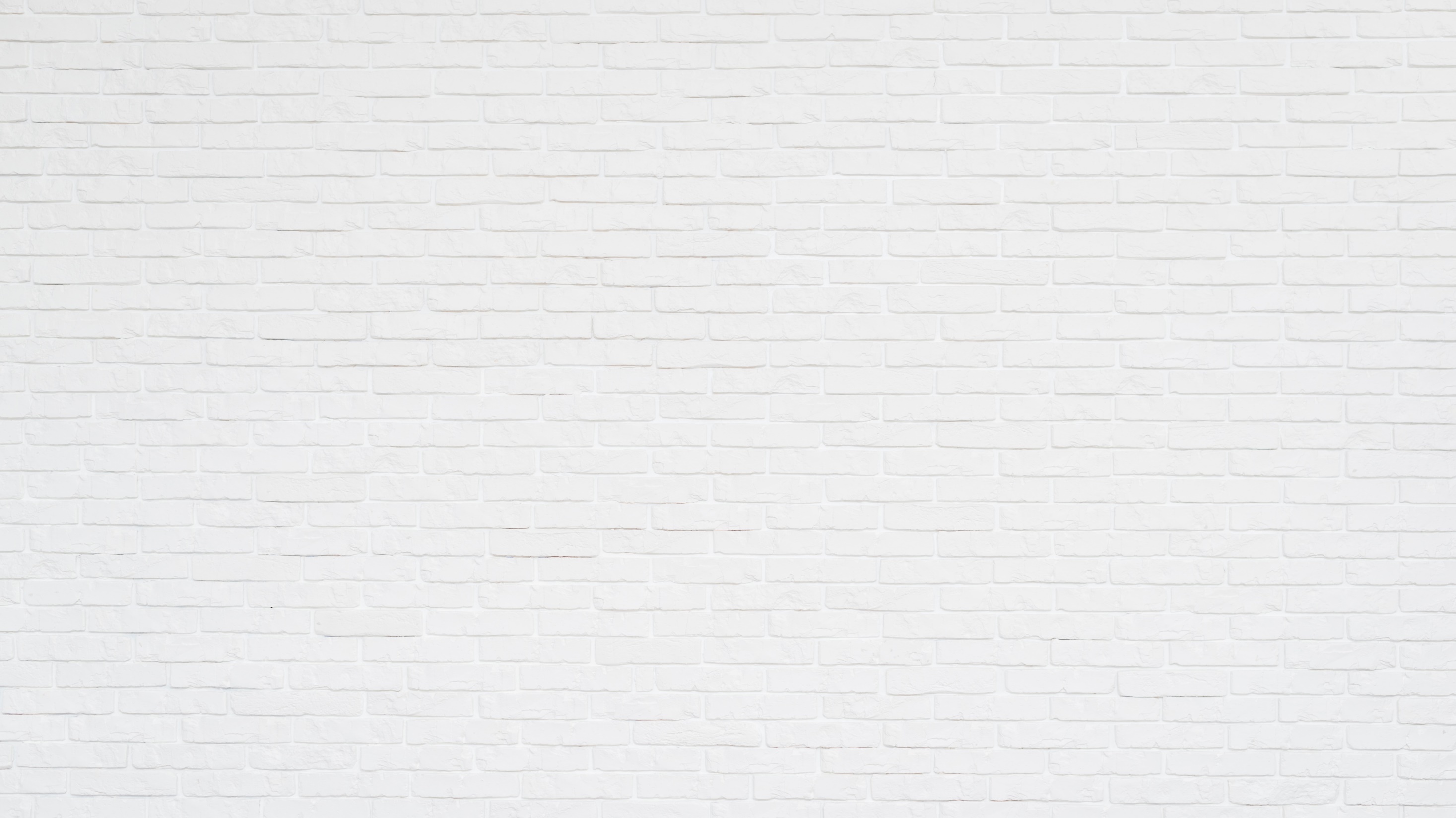 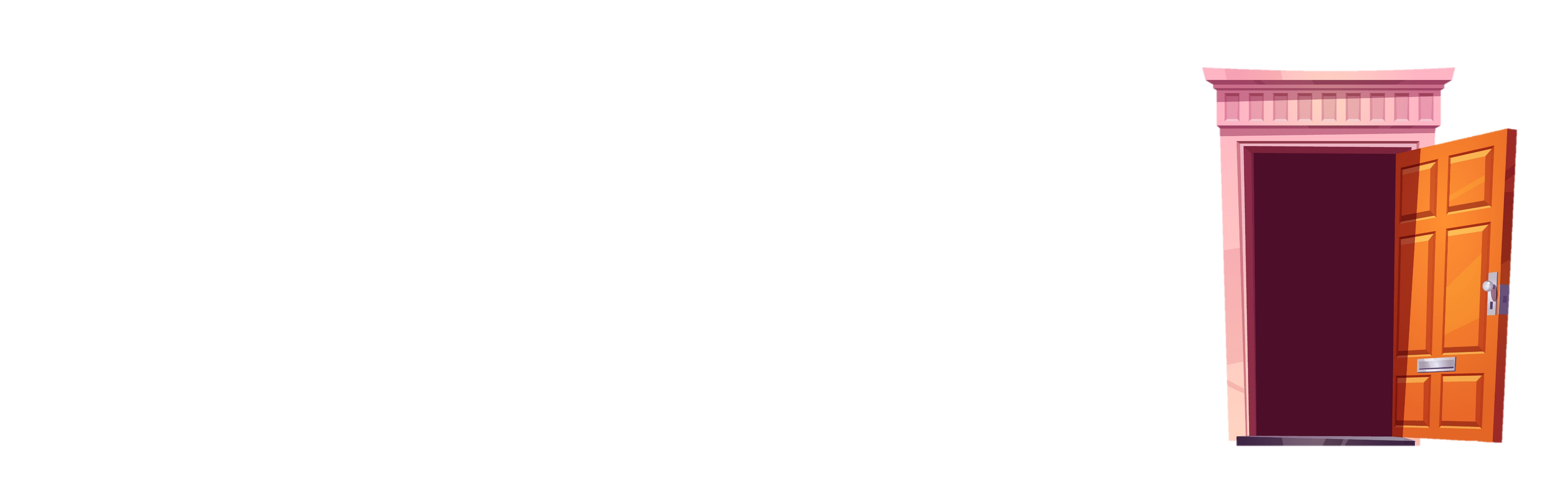 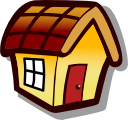 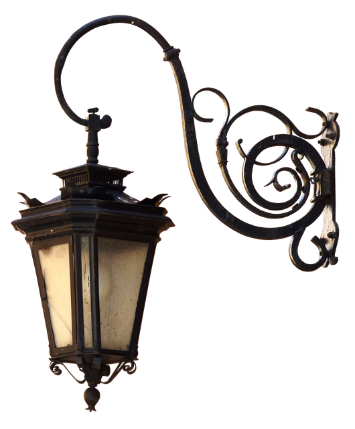 أوضح جمع كلمة
      ( رِباط)
ربح
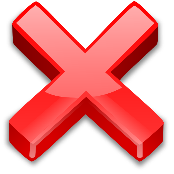 رابطة
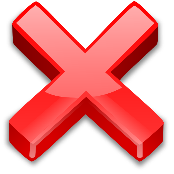 مَرْبوط
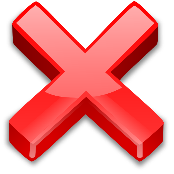 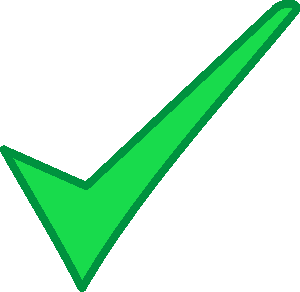 رُبُط
أجيب عن الأسئلة التالية :-
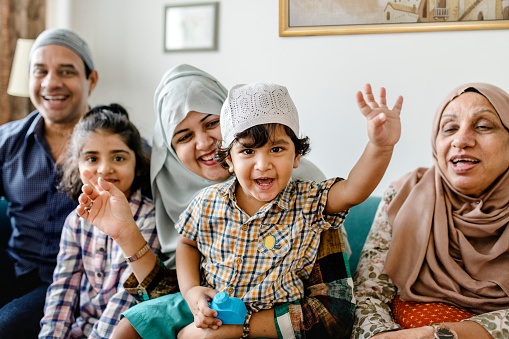 1- ماذا تمثل لك العائلة ؟
ج: العائلة تمثل لي الحائط الذي أستند عليه، والحضن الذي يضمني، والحماية والحصن.
أذكر واجبي تجاه عائلتي.
ج: واجبي تجاه عائلتي الاهتمام بالوالدين، والعطف على أخوتي الصغار.
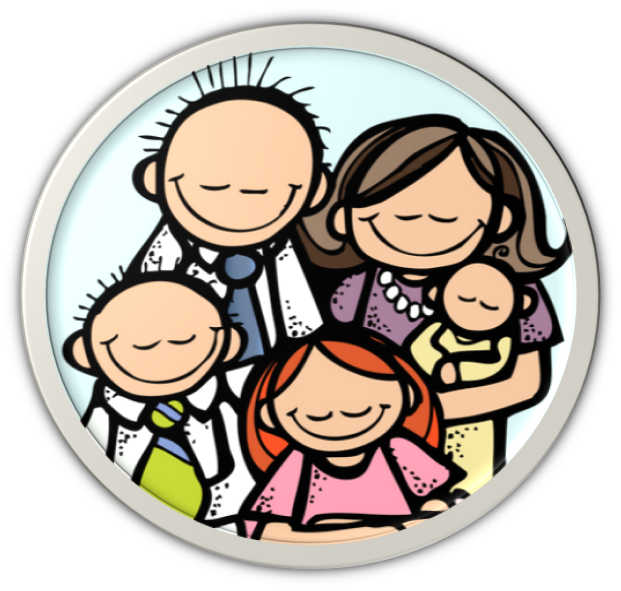 الممارسة
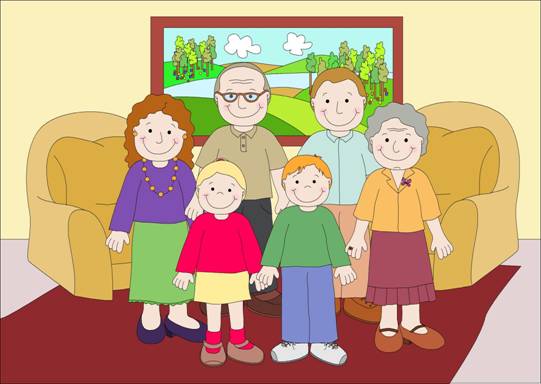 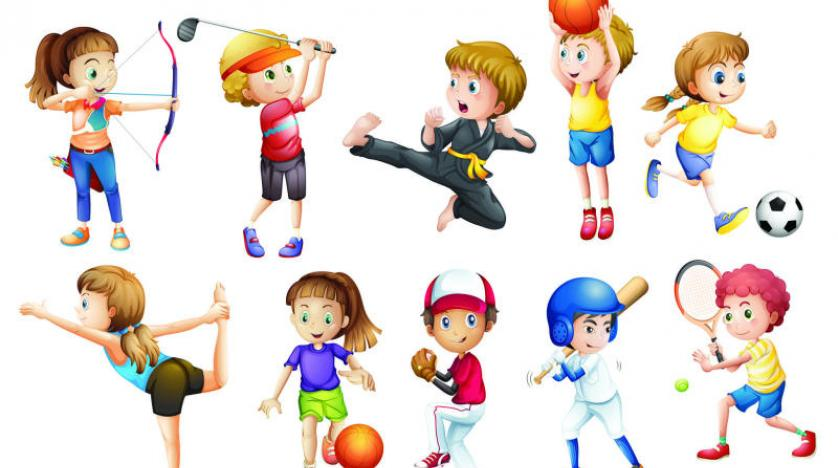 ورقة عمل لكفاية ( 2- 2 )
أقرأ النص الآتي ، ثم أجيب عن الأسئلة الآتية :
يُساعِدُ تَناول الغذاء الصحي وَممارسة الرياضة على الوِقايةِ من الأمراضِ ، كما أن النشاط البدني مفيد للإنسان من الناحية النفسية فهو يحارب التوتر والاكتئاب ، وتعطي فائدة للإنسان جسما وفكرا ً.
أحدد معلومة وردت في النص السابق مرتبطة ب ( المجال النفسي )
الرياضة تحارب التوتر والاكتئاب .
تختار معلومة تساعد على فهم المعلومة التالية :
( الرياضة تحمي جسم الإنسان من الأمراض) :
تَناول الغذاء الصحي . الرياضة  تساعد على الوِقايةِ من الأمراضِ . النشاط البدني مفيد للإنسان .
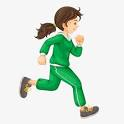 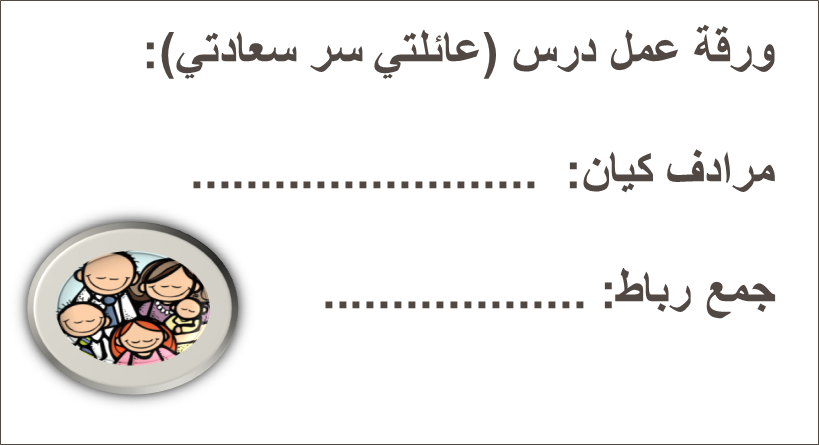 ورقة عمل درس (عائلتي سر سعادتي):

مرادف كيان:  .........................

جمع رباط: ...................
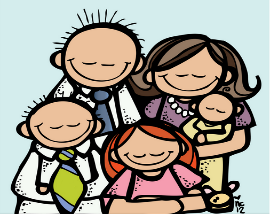 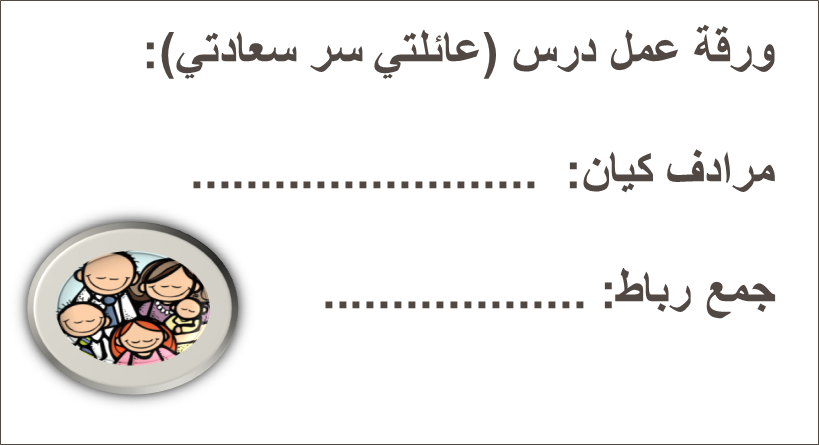 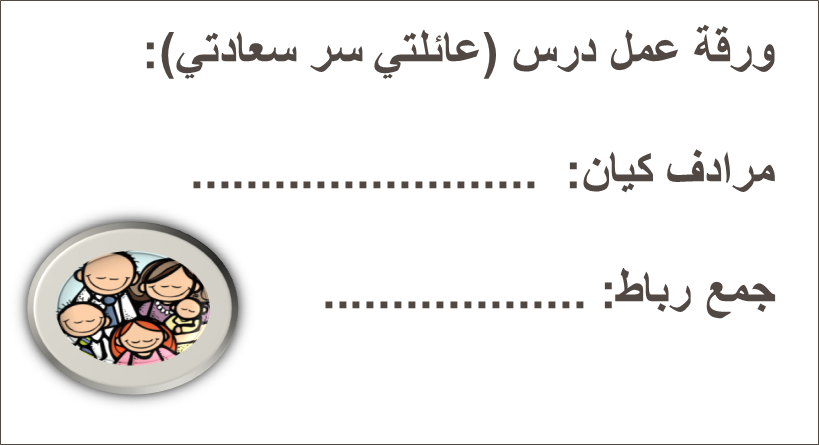